Аутсорсинг окрасочного процесса
комплексное решение проблем окраски
Обо мне
Охрименко Юрий Владимирович

Мастер – технолог 
ООО «Тюльганский машиностроительный завод»
О докладе
1) Анализ существующего положения предприятия. Изучение производственного цикла

2) Разработка плановых краткосрочных и долгосрочных мероприятий по исправлению выявленных недостатков

3) Результаты
Анализ существующего положения предприятия. Изучение производственного цикла
Материалы
Закупка происходит от разных поставщиков (зачастую без сертификатов качества, неизвестного происхождения)

Например …
Рыбий жир
Материалы
Входящий контроль отсутствует.
Ветошь ненадлежащего качества.
Ксилол.
Хранение
Холодный неотапливаемый склад
Оборудование
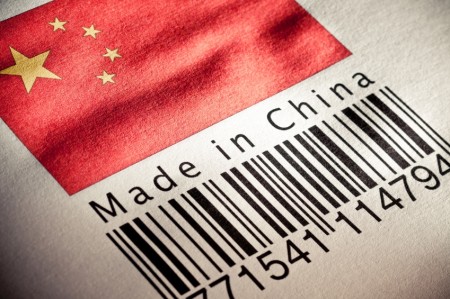 Краскопульты неизвестного происхождения – низкая производительность, большие потери при нанесении материала, высокая запыленность
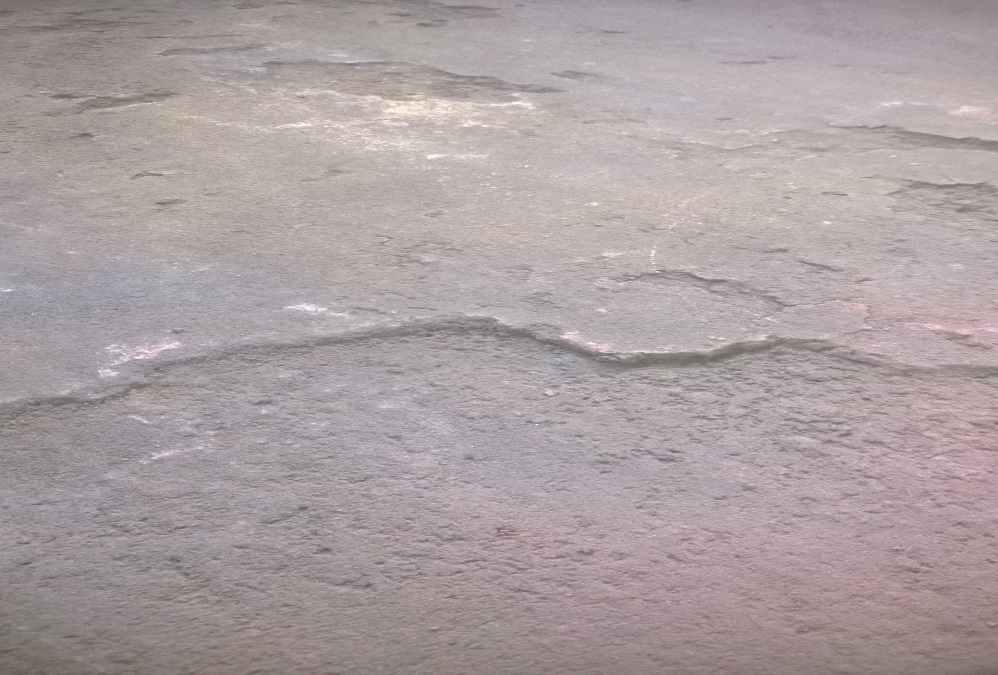 Вентиляция в цеху отсутствует
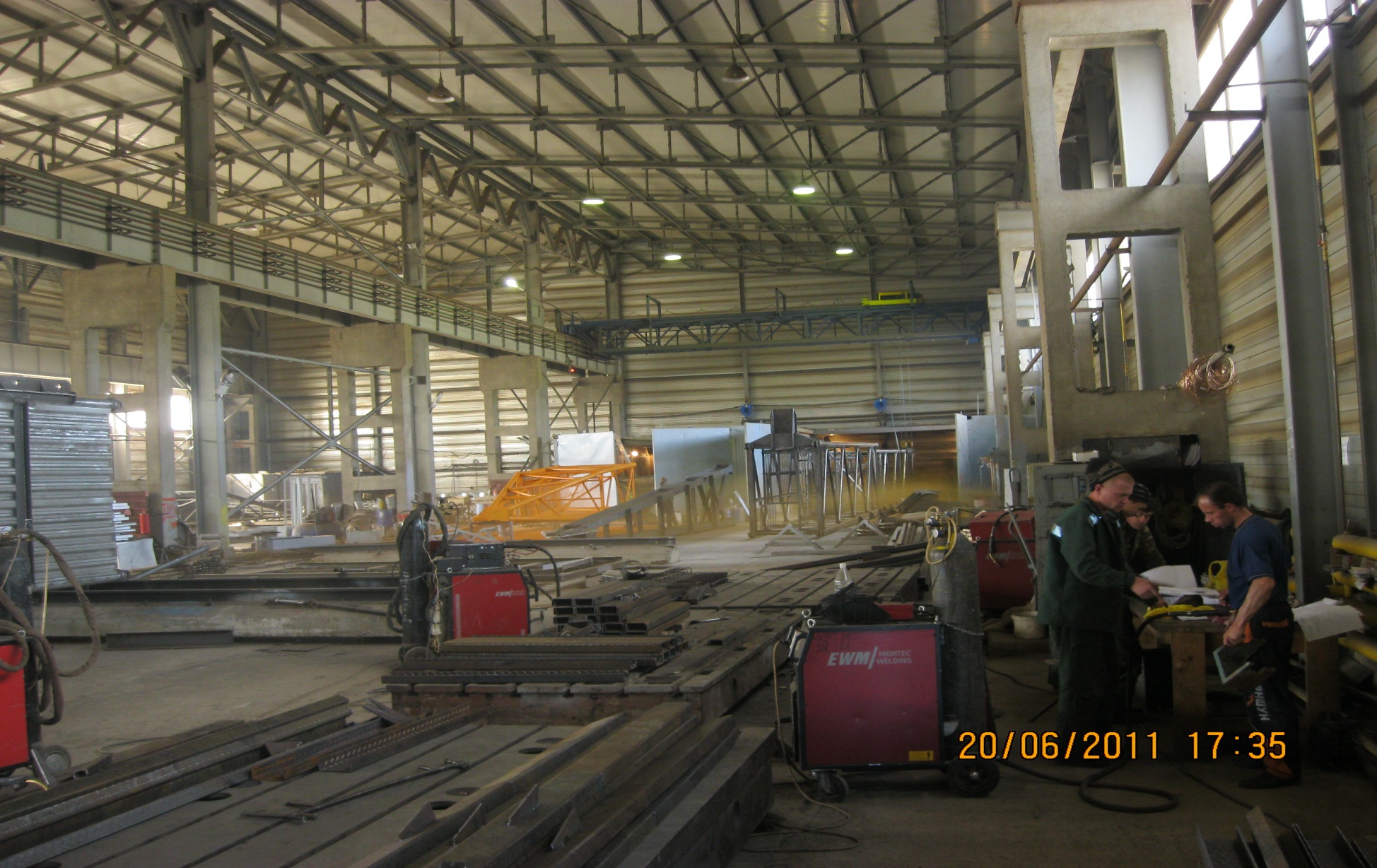 туман
Измерительно контрольное оборудование
Психрометр и толщиномер (неповеренный)…
Толщиномер мокрого слоя отсутствует..
Схема покрытия
2 слоя грунта + 2 слоя эмали

Не соответствует производственному циклу предприятия. Реальное общее время сушки более суток при недостаточных площадях
Технология
Отсутствует контроль за стадиями окрасочного процесса.
Осуществляется только финишный визуальный контроль...
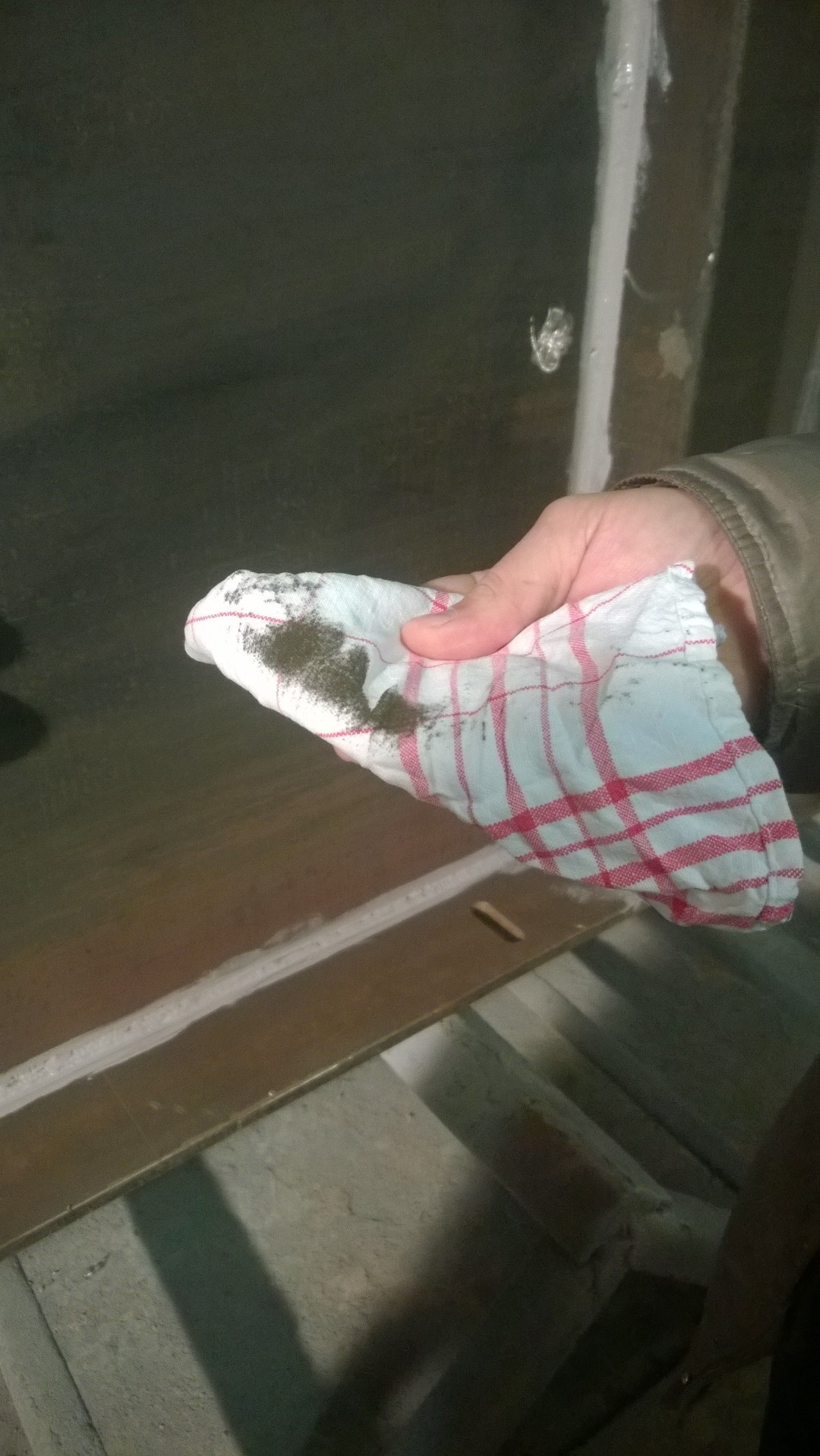 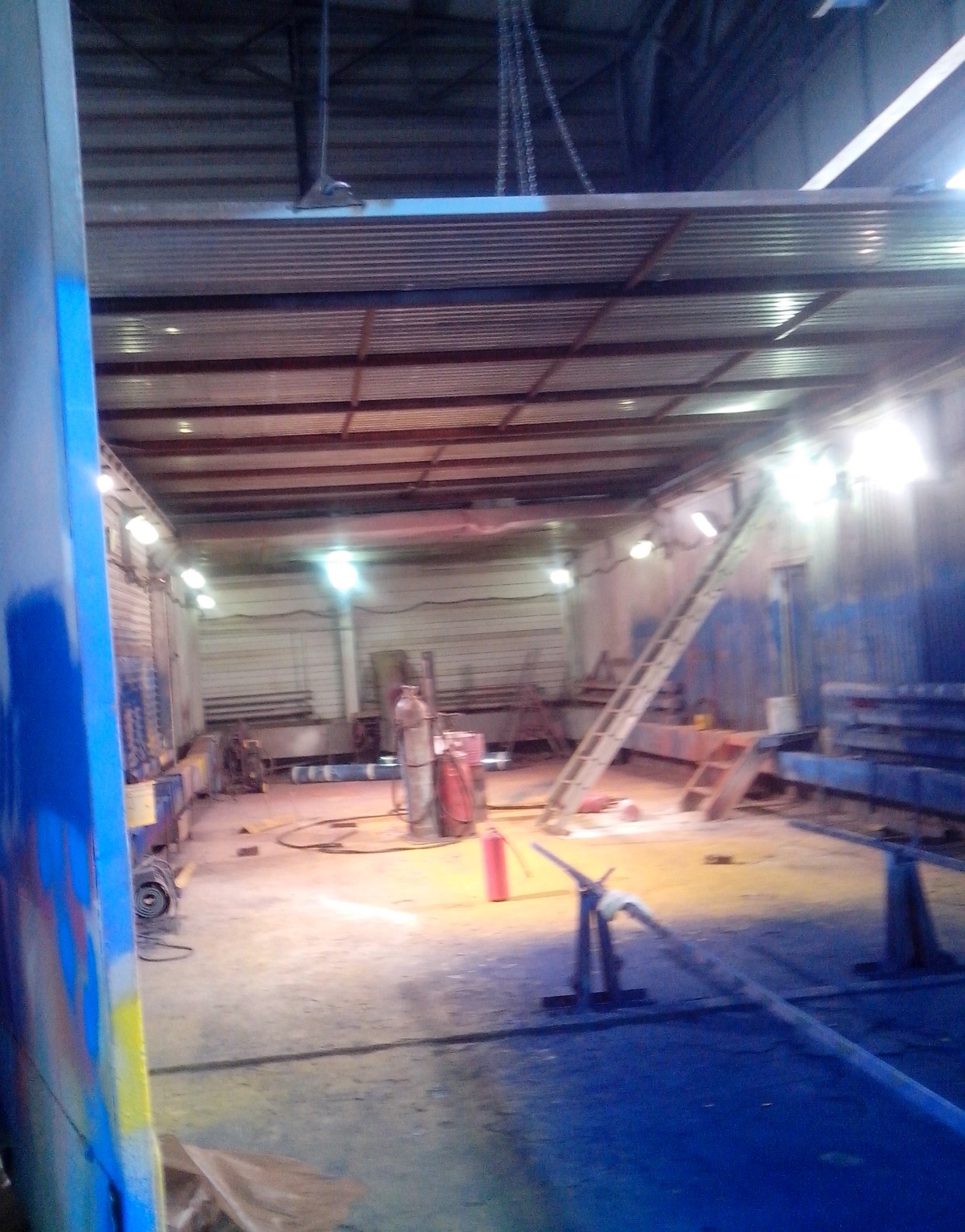 Условия
Очень слабая система вентиляции. Уборка производственных помещений на низком уровне.
Условия
Недостаточное освещение окрасочных камер.
Условия
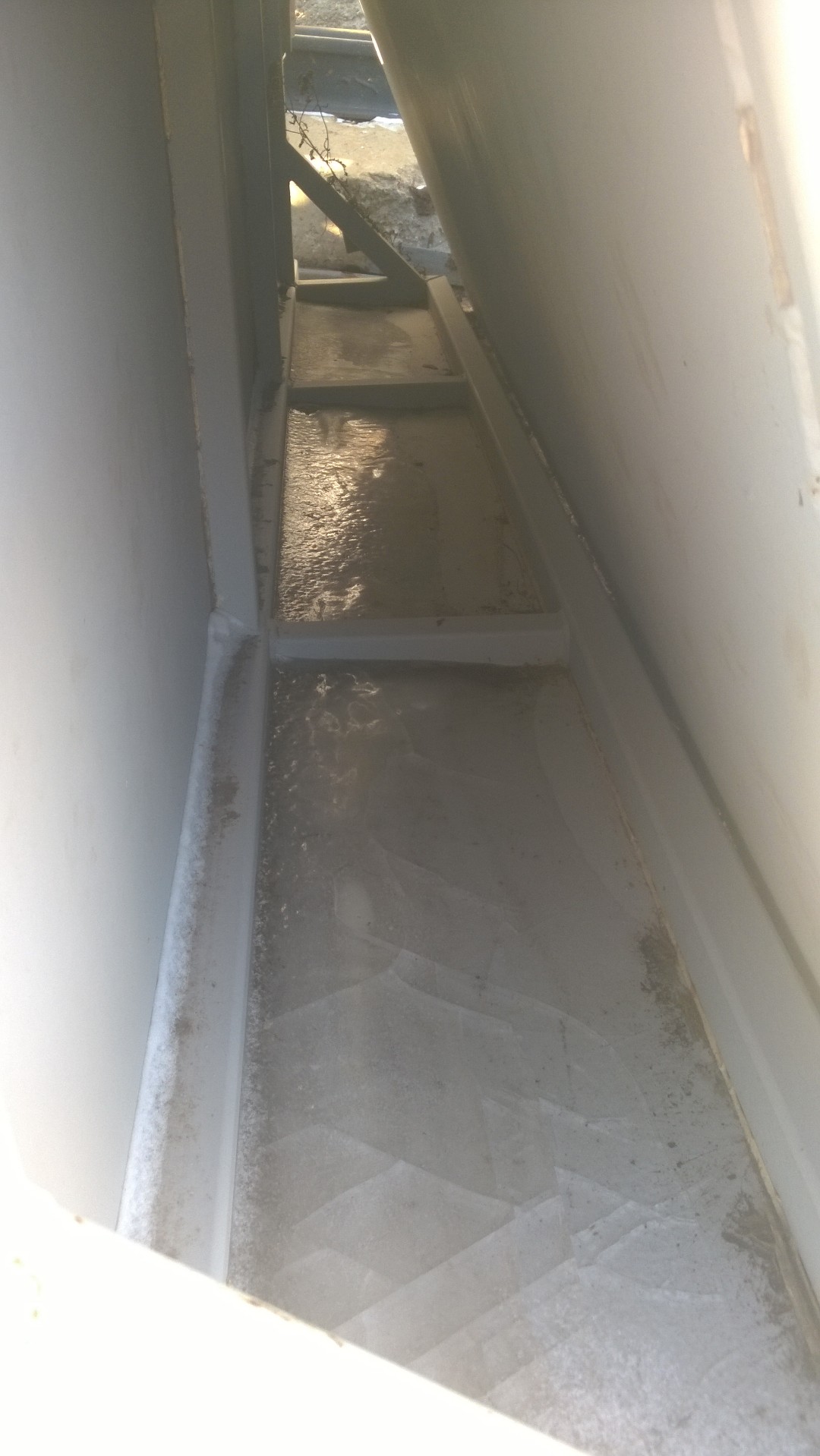 Хранение готовой продукции.
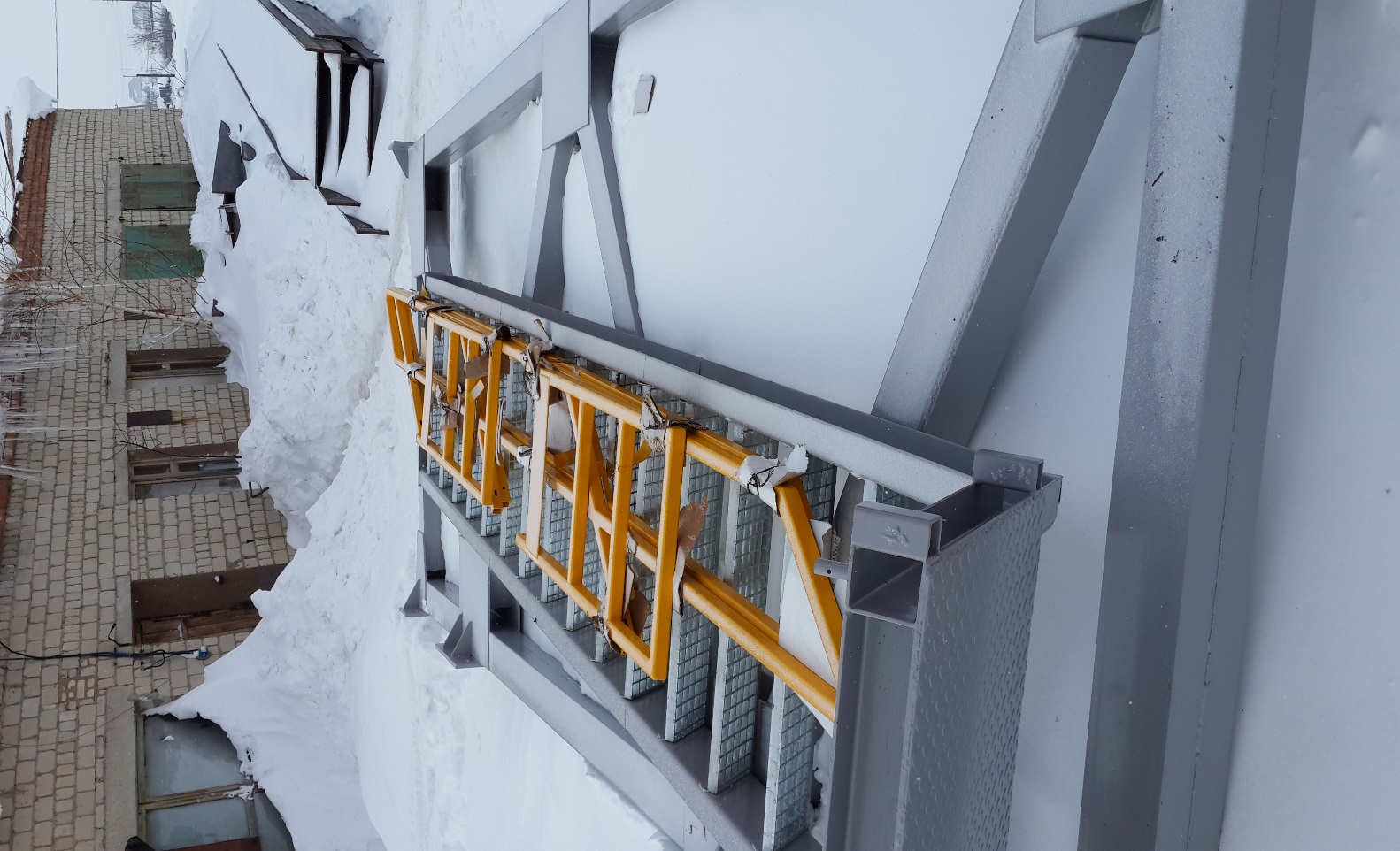 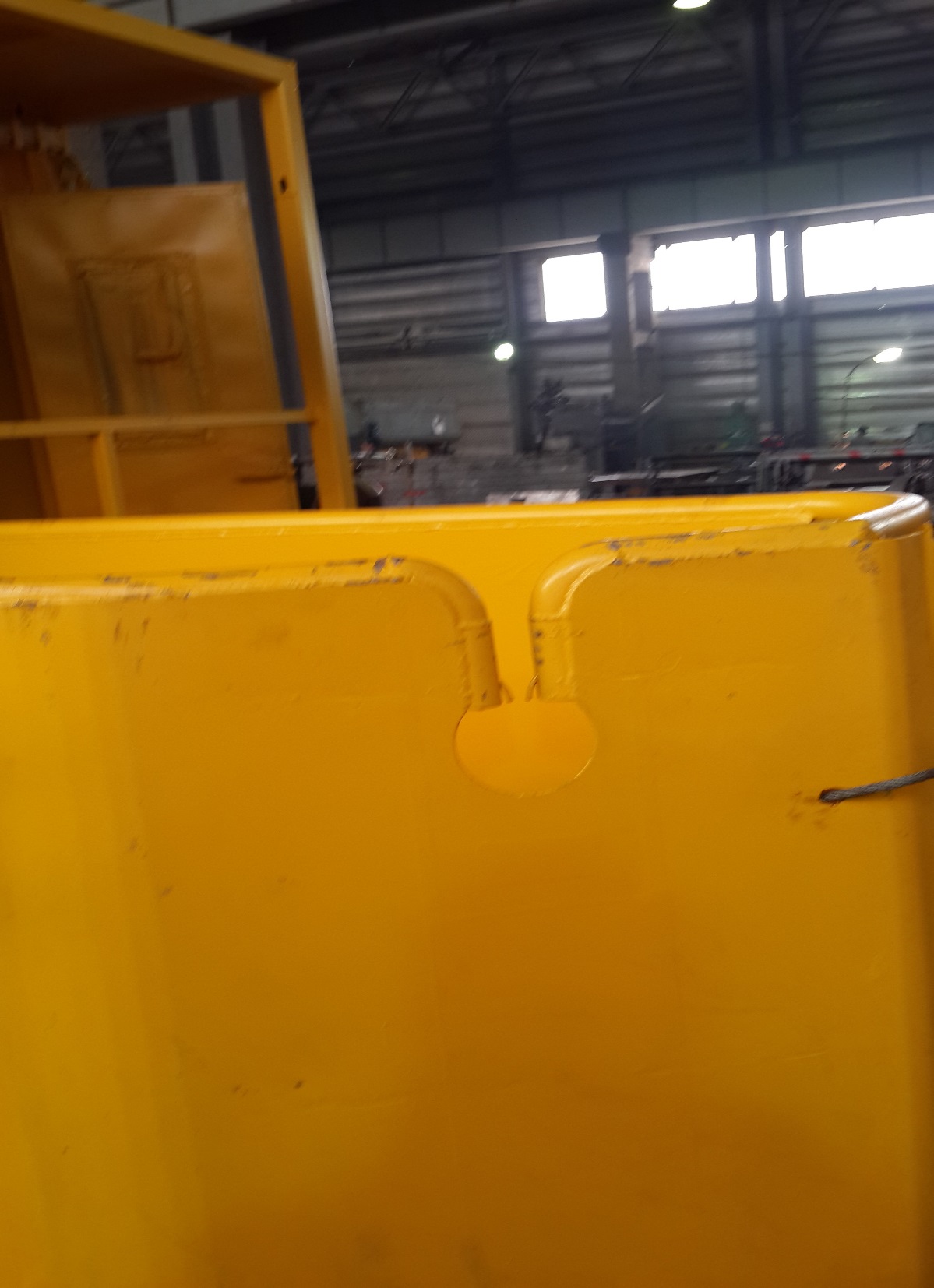 Отгрузка
Отгрузка «сырых изделий», большой процент порчи лакокрасочного покрытия при отгрузке металлоконструкций.
Квалификация
Отсутствие знаний стандартов ГОСТ и ИСО по покраске.
Недостаточная квалификация маляров.
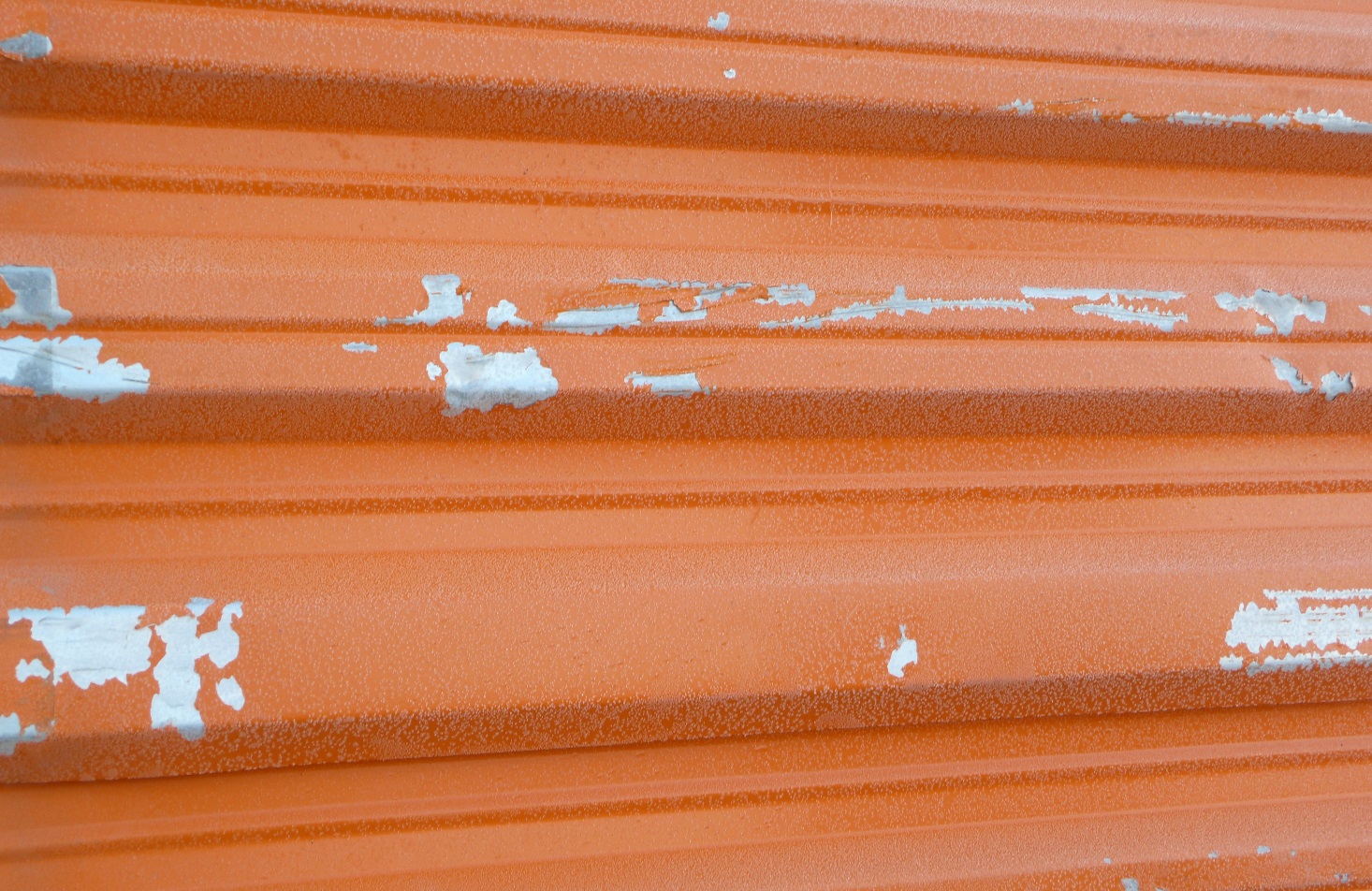 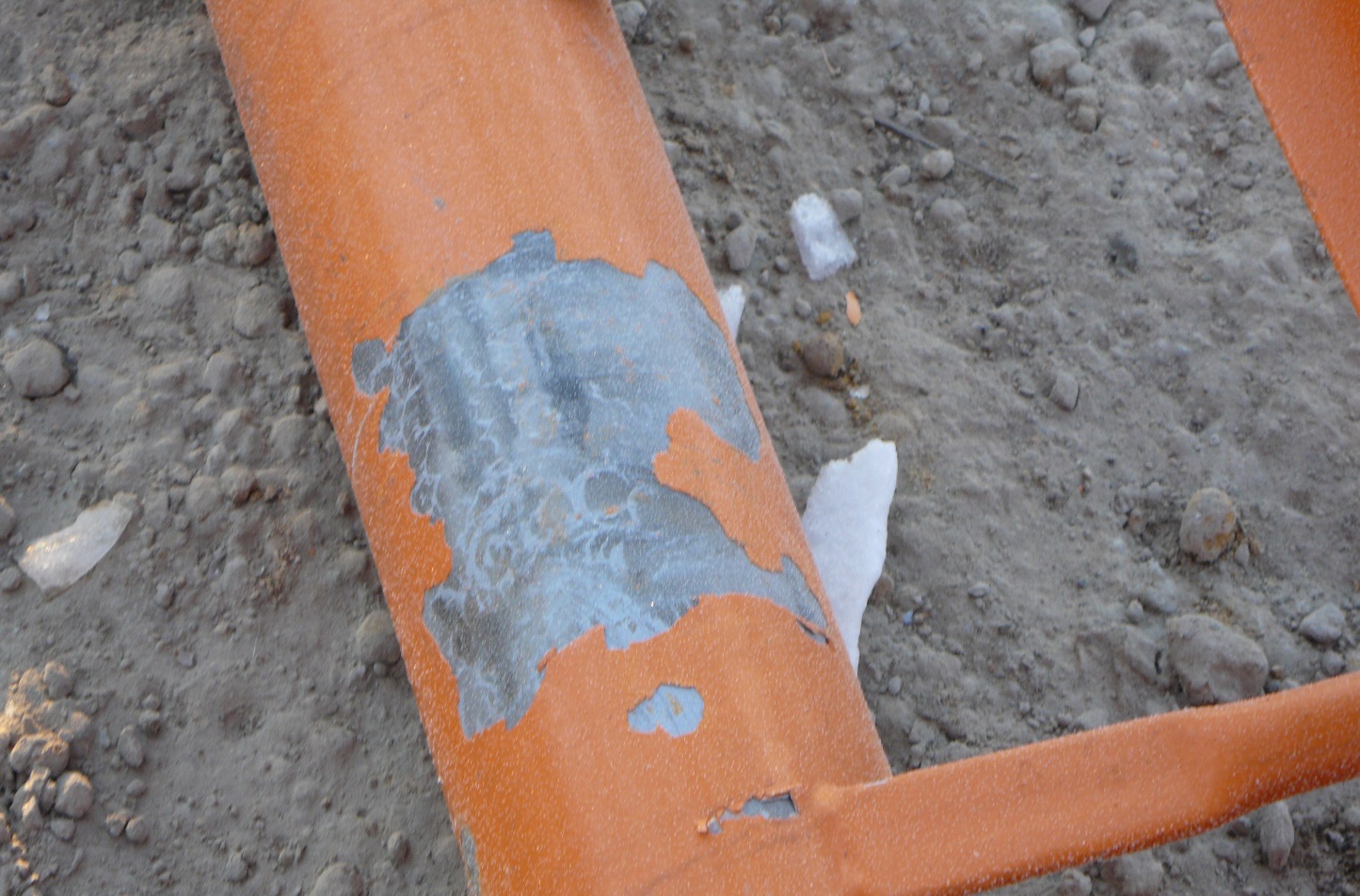 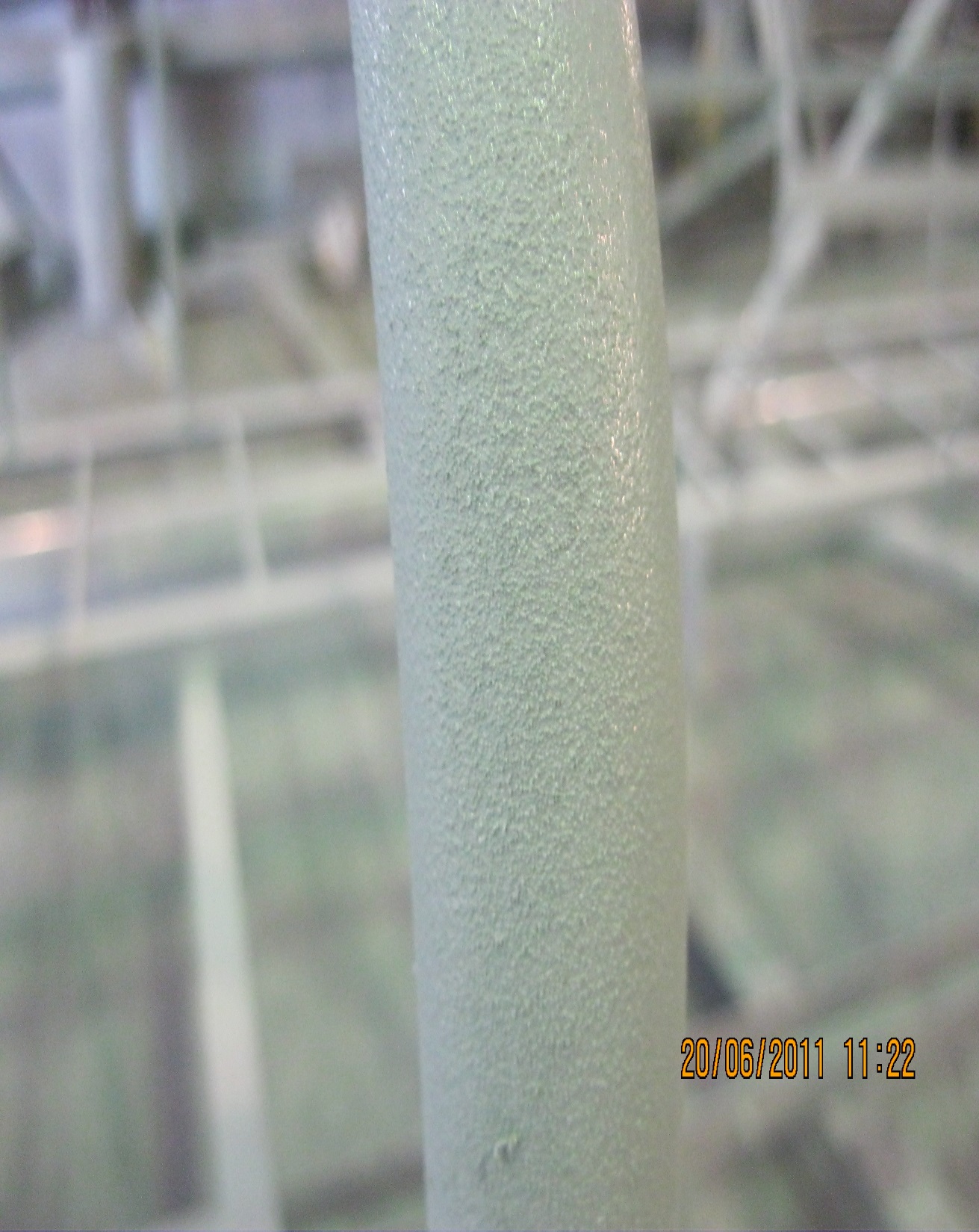 Перепыл+пыль
Еще один образец «работы»
Пыль
Разработка плановых краткосрочных и долгосрочных мероприятий по исправлению выявленных недостатков
Шаг №1
Договор с ООО СПК «Промоборудование» на комплексное сервисное обслуживание.
Шаг №2
Разработка схемы покрытия и технологического регламента соответствующего действующему ГОСТу и ИСО и учитывающей особенности производственного цикла и условий.

Специалистами ООО «Промоборудование» разработана двух – слойная схема окраски с общим временем сушки 5 -7 часов.
Разработан и утвержден «Технологический регламент»
Шаг №3
Изменение места хранения лакокрасочных материалов.
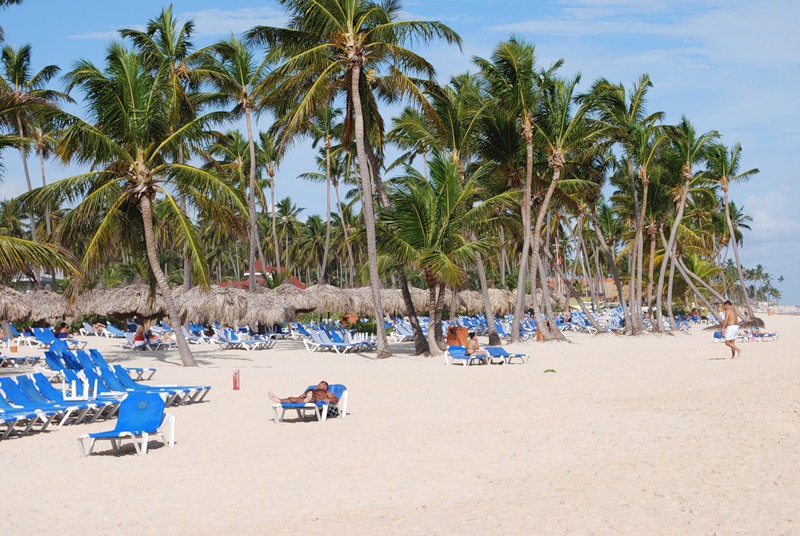 Шаг №4
Оборудование и комплексное обслуживание. Безвоздушные установки «Грако» и краскопульты «Метакап» - запчасти, комплектующие,расходные материалы.
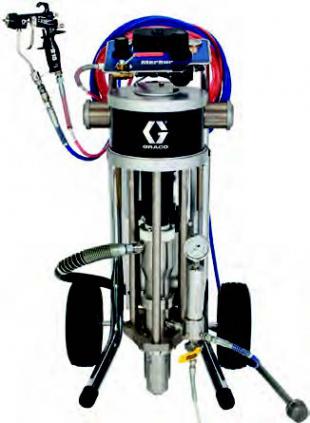 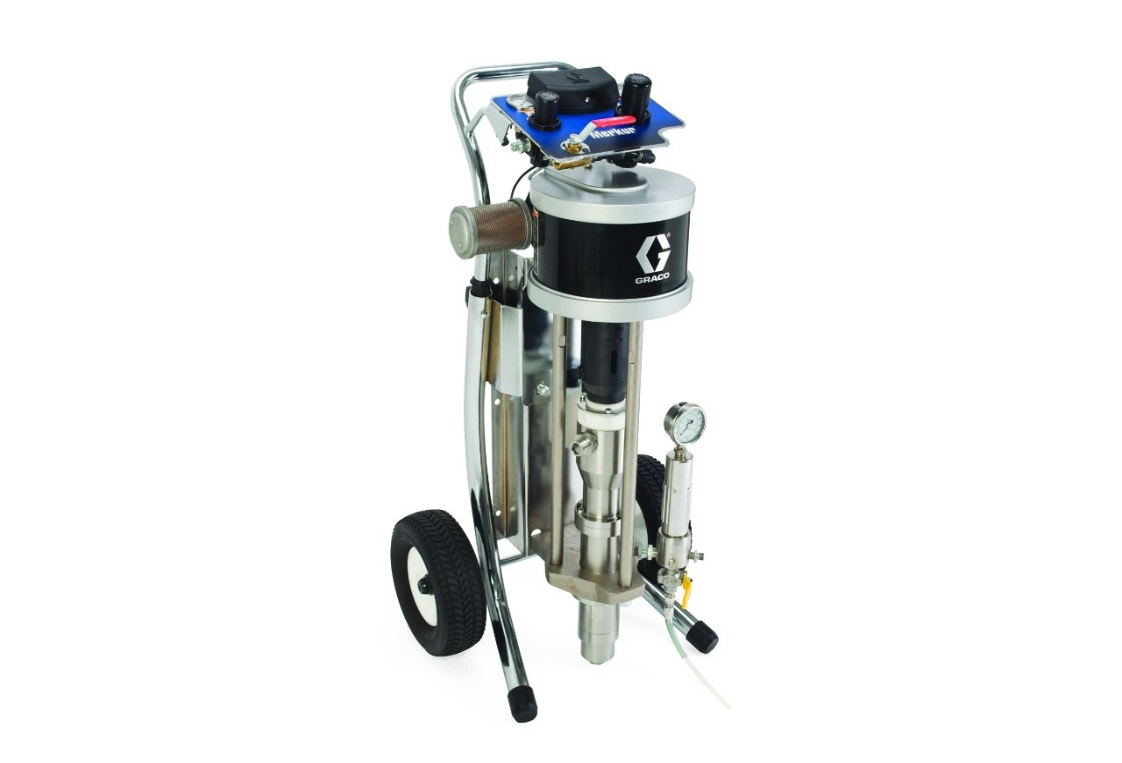 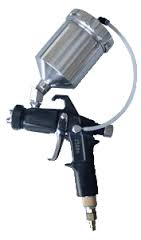 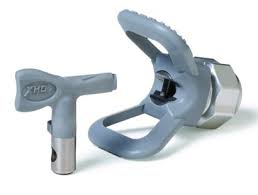 Шаг №5
Контрольно-измерительное оборудование: Константа -5К, гребенки, вискозиметр, адгезионная решетка.
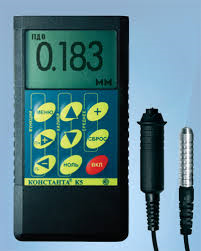 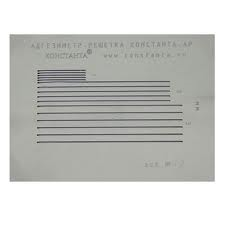 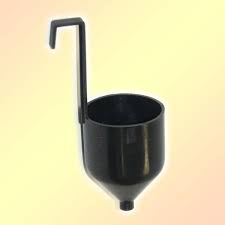 Шаг №6
Внедрение сопроводительной карты изделия учитывающей стадии покраски: 
Повышение роли ОТК в окрасочном процессе.
1) Подготовка
2) Грунт
3) Эмаль
4) Комплектовка.
Шаг №7
Установка вентиляции цеха и в окрасочных камерах, оборудование для поддержания чистоты в камерах, промышленный пылесос, моечное оборудование.
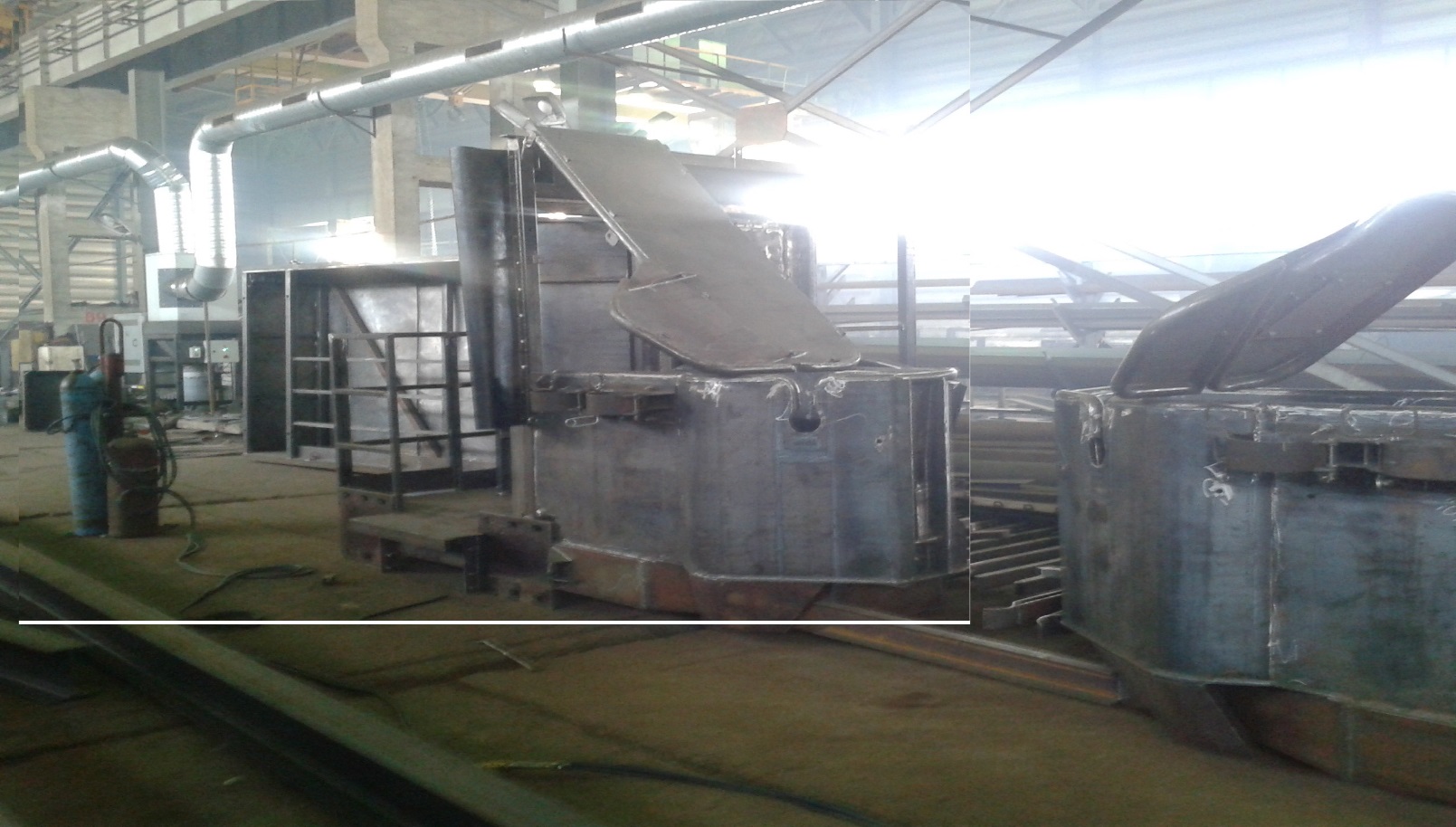 Шаг №8
Освещение: добавление ламп до нормы...
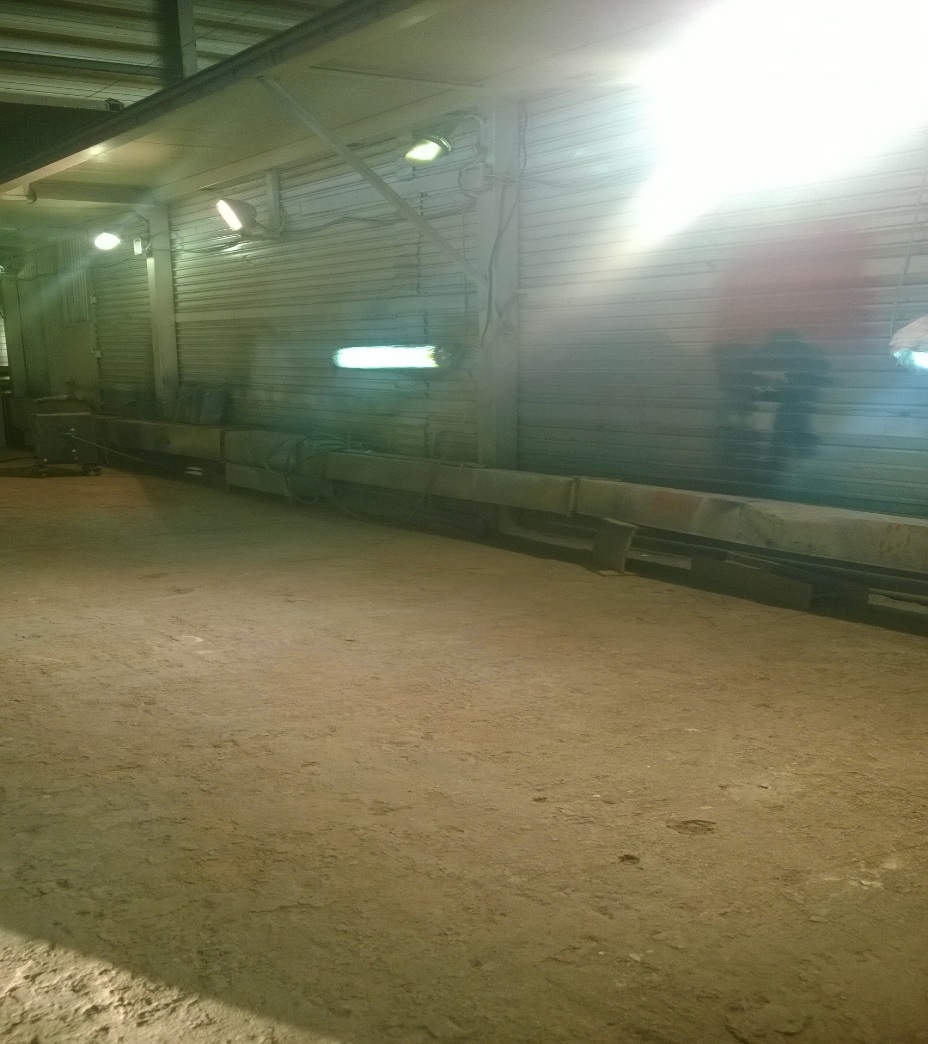 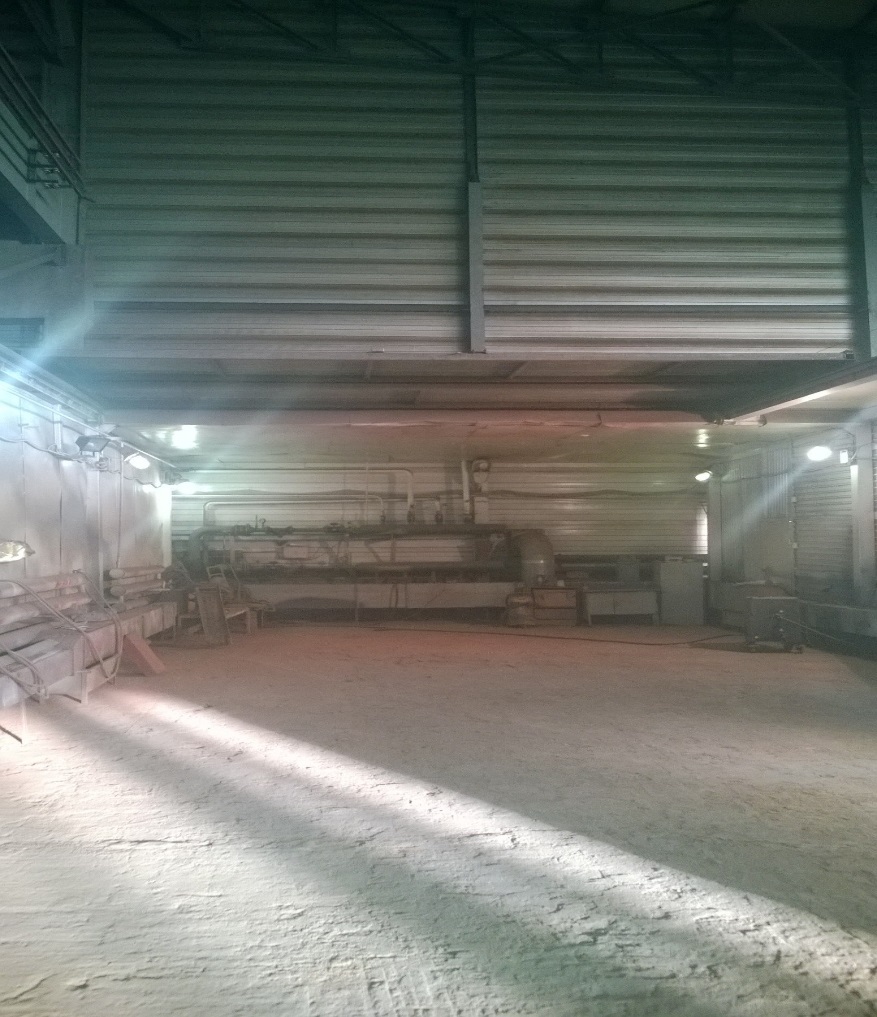 Шаг №9
Хранение готовых изделий на подставках , закрытие технологических открытых площадок.
Шаг №10
Теоретическая сдача знаний малярами по Регламенту покраски.
Шаг №11
Обучение маляров без отрыва от производства.
Инспектирование специалистами ООО «Промоборудование» произведенных исправлений.
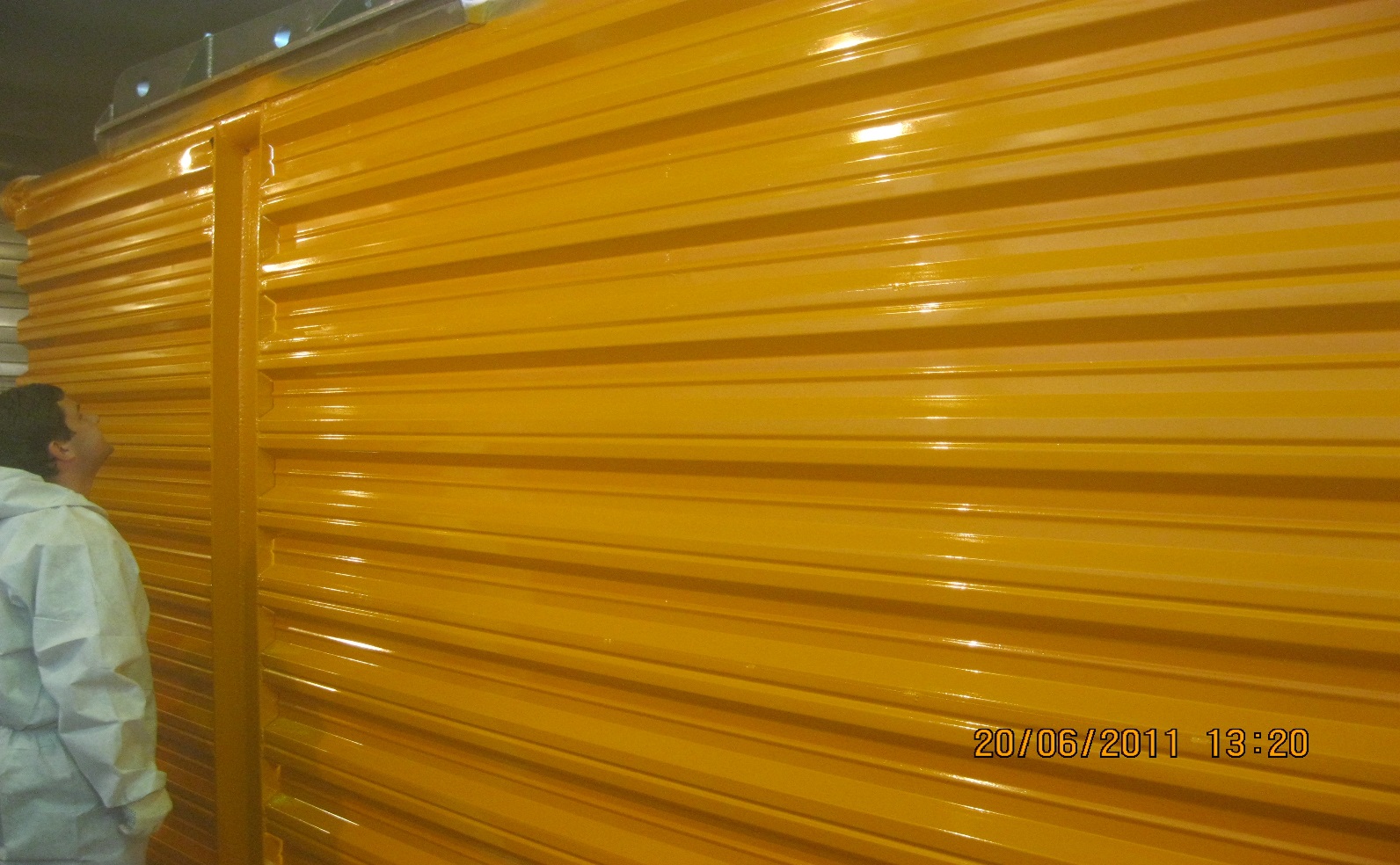 Уже лучше….
Шаг №12
Сопровождение изделия вплоть до выезда изделия за ворота предприятия.
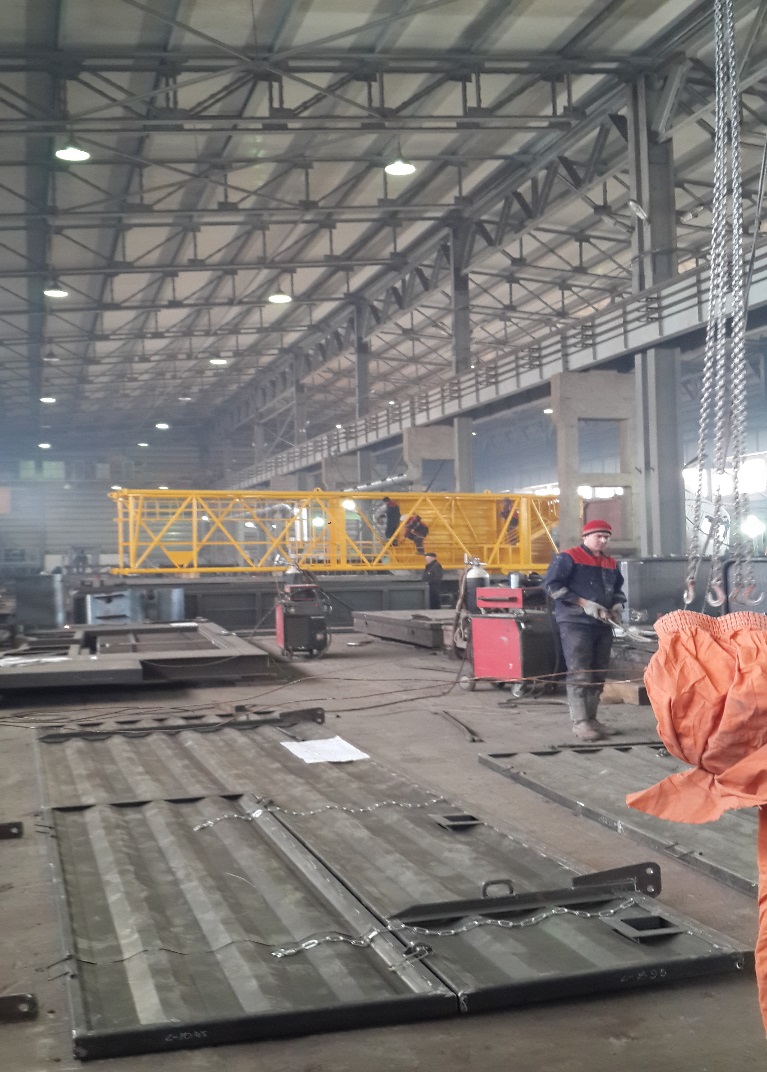 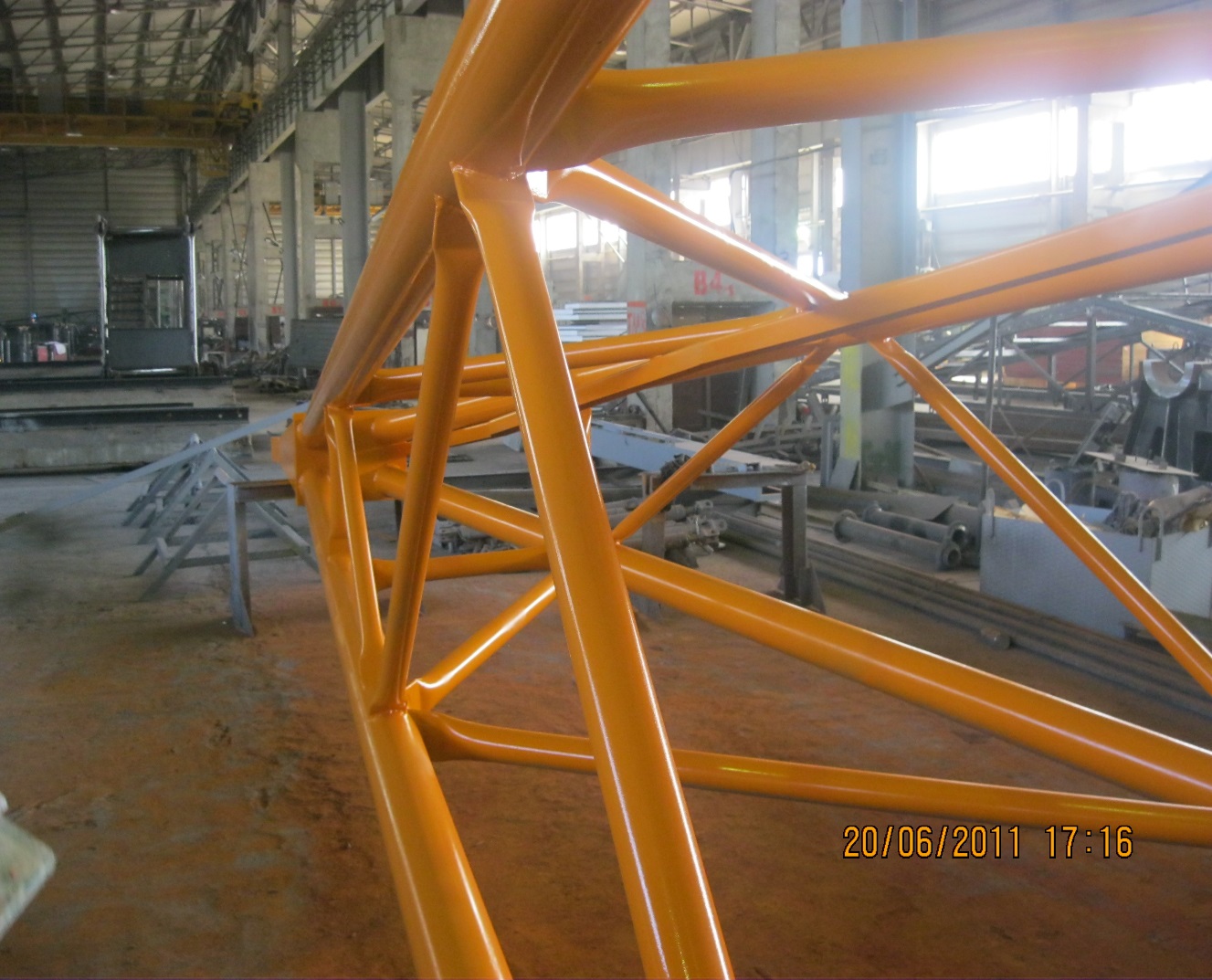 Результаты
Качество покраски
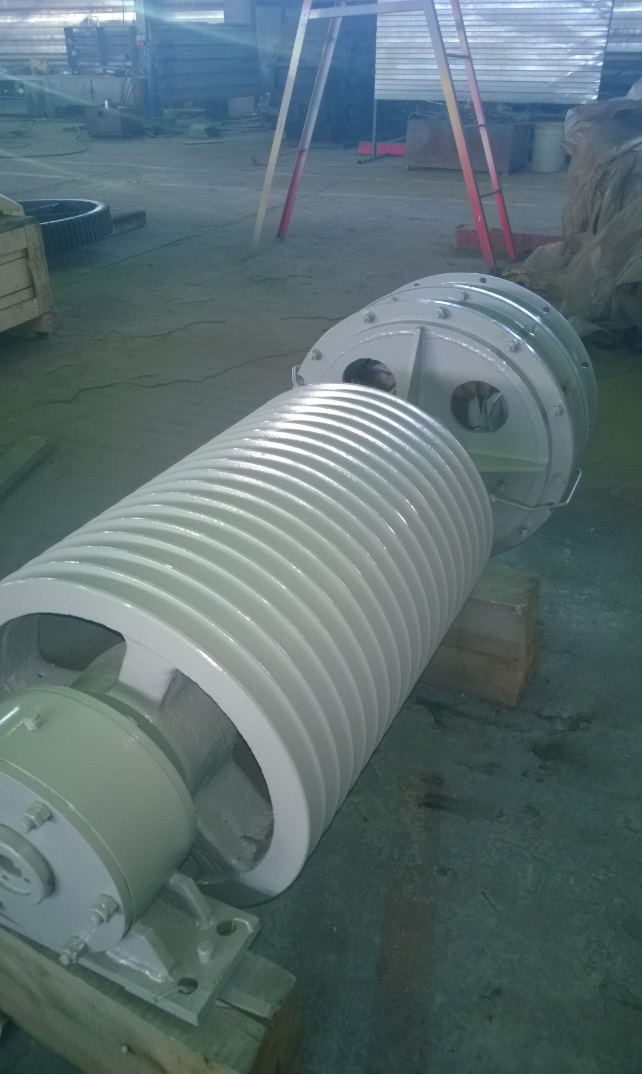 Качество покраски
Настоящее время
Сокращена численность на 50% маляров.. отсутствие рекламаций от заказчиков от момента начала проекта по сегодняшний день .. 3 года работы.
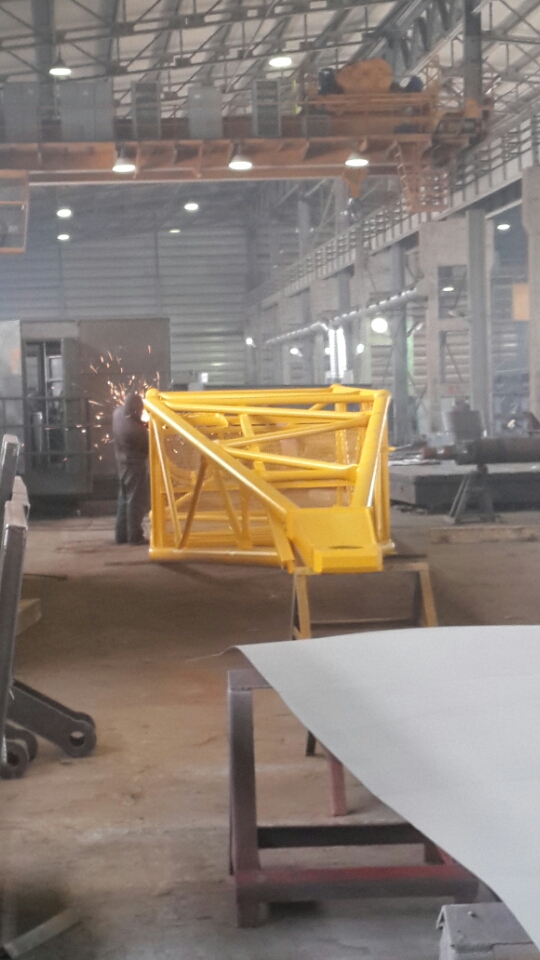 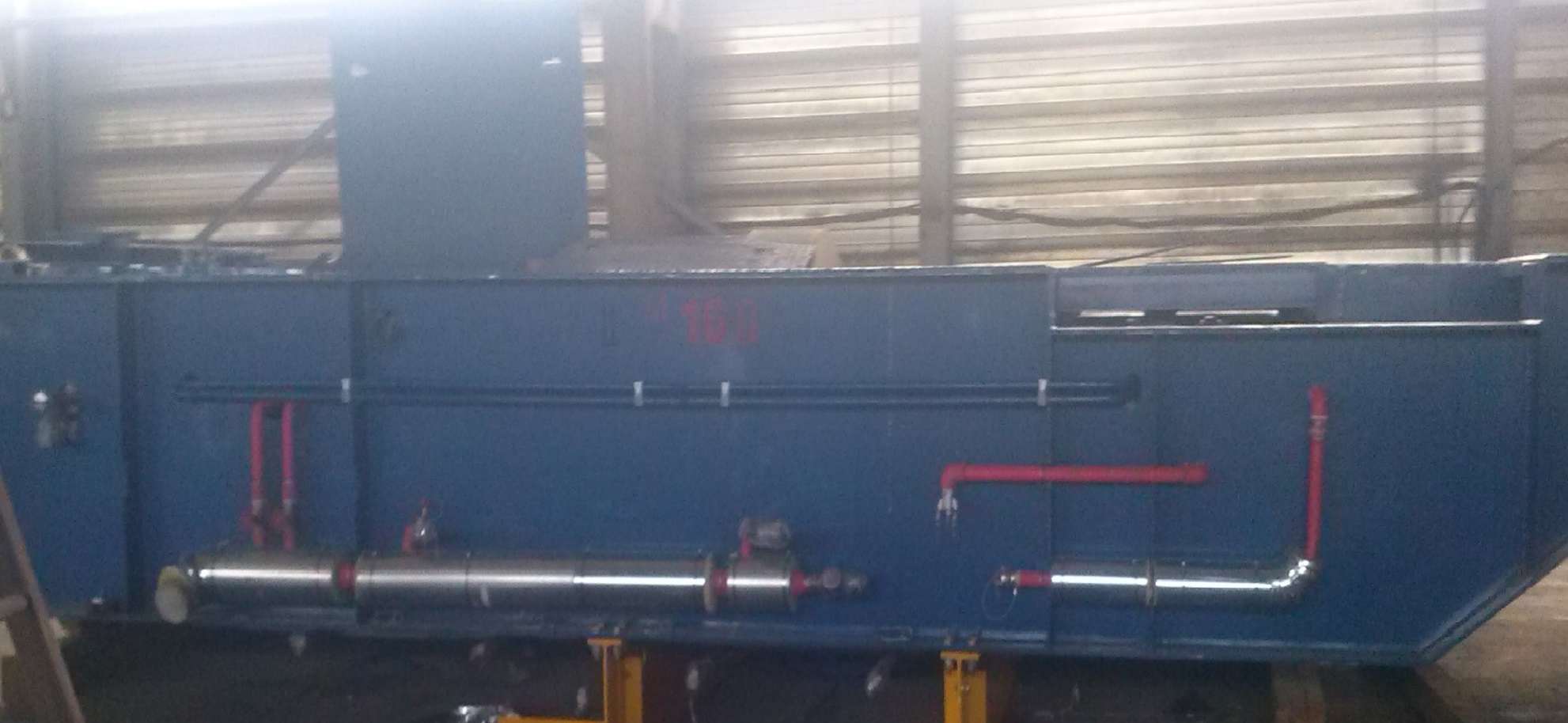 THE END